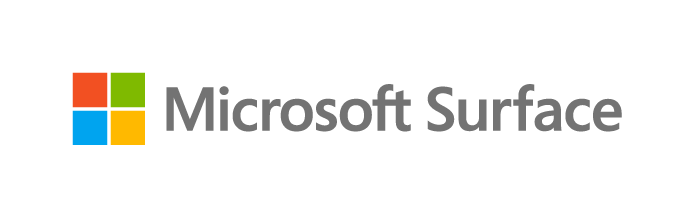 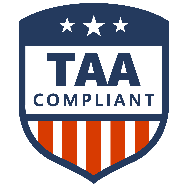 Microsoft Surface Pro 9 SCR
The most powerful Pro
The go everywhere, work anywhere, wherever the day takes your team, 2-in-1 that performs like a laptop: Microsoft Surface Pro 9. The Windows 11 Secured-core PC and virtually edge-to-edge 13” PixelSense™ touch display with true-to-life color come together in a light, low-profile form to give your team the power they need for any path.
BENEFITS
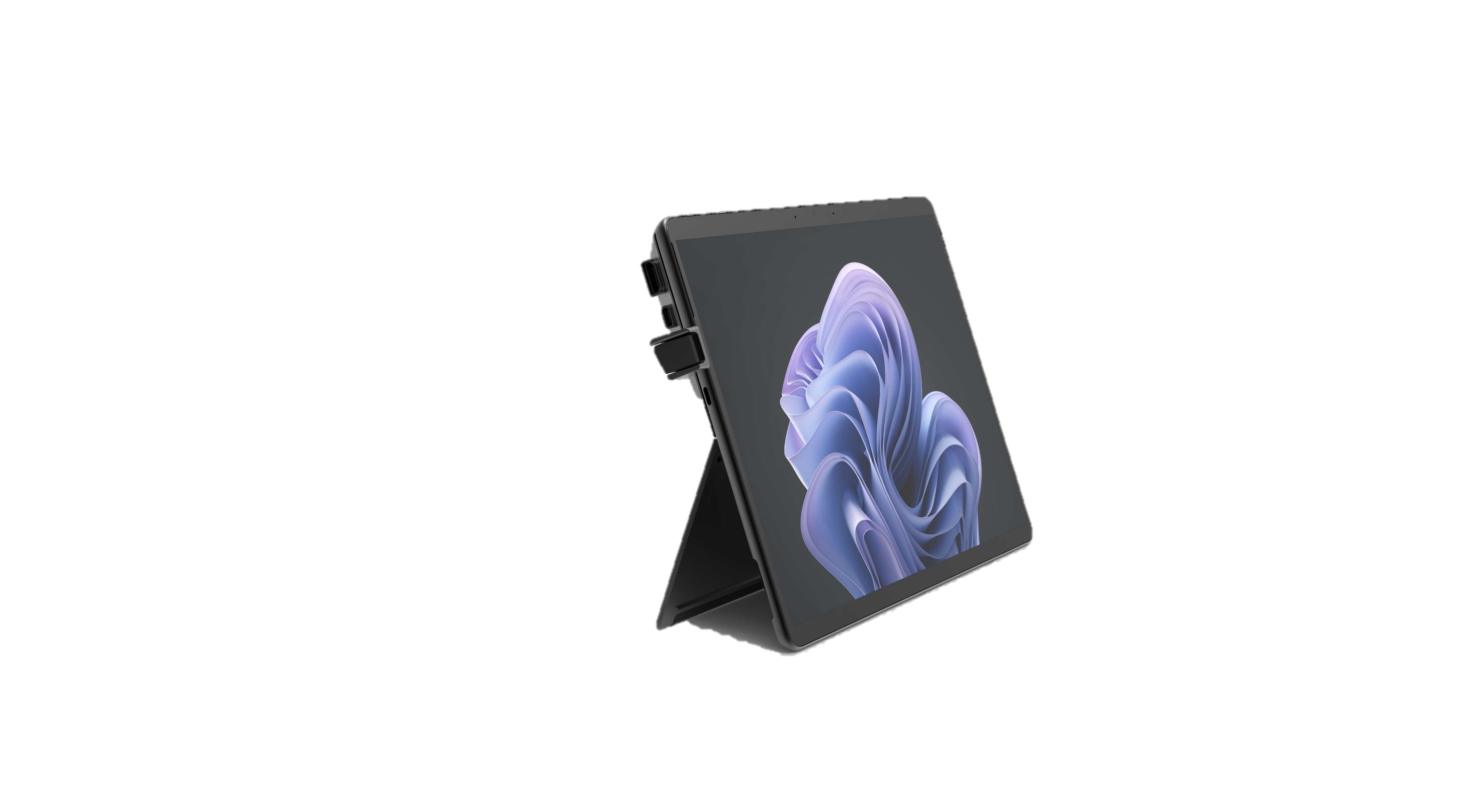 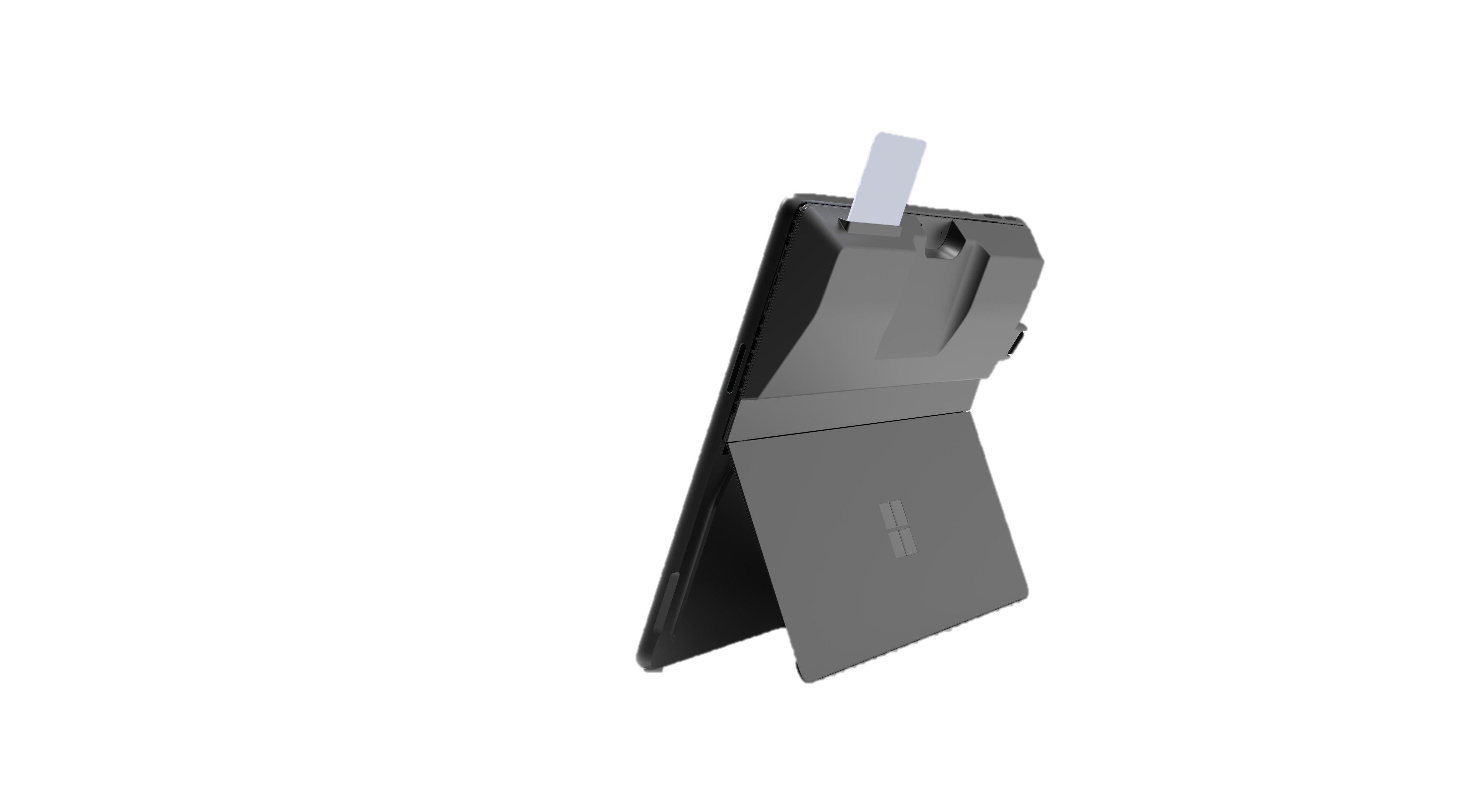 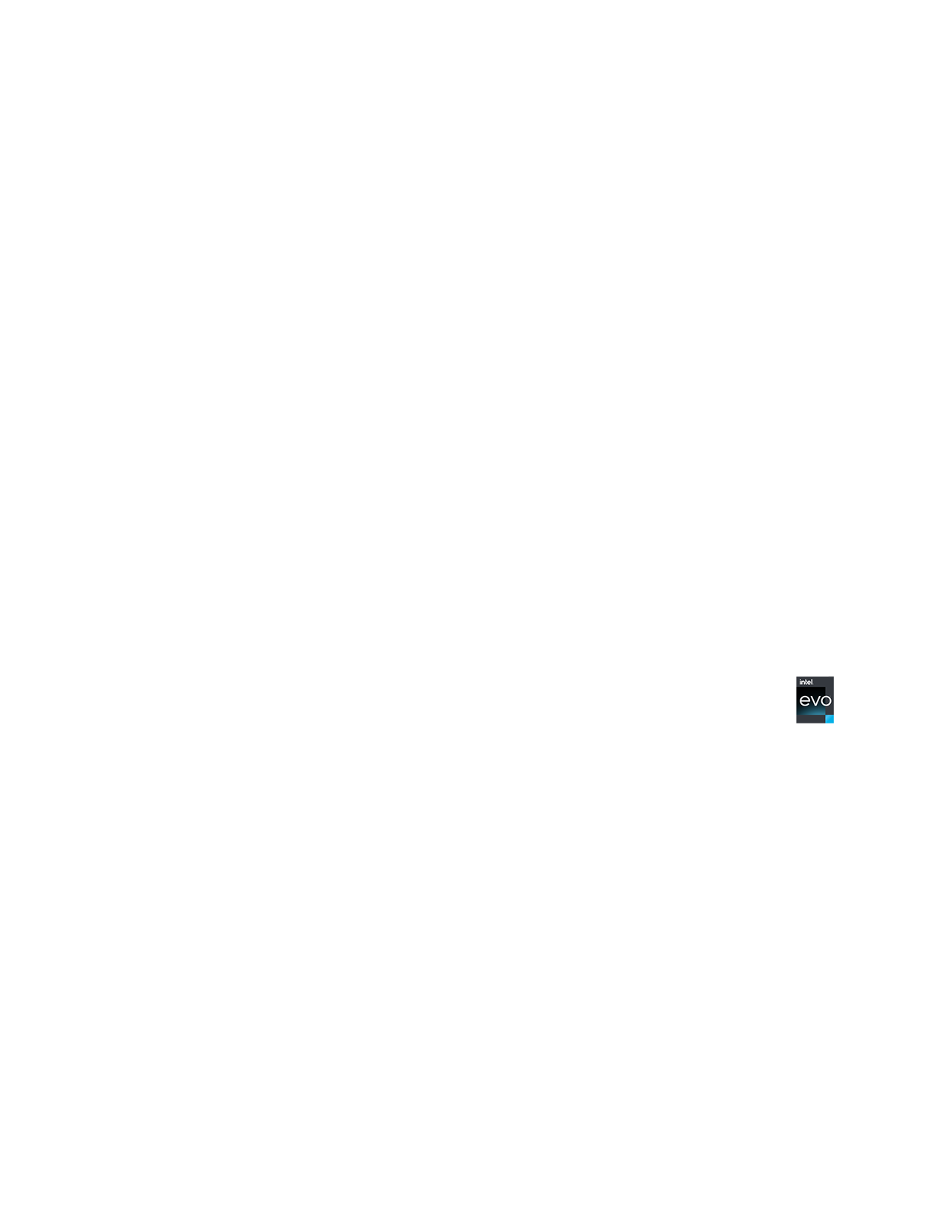 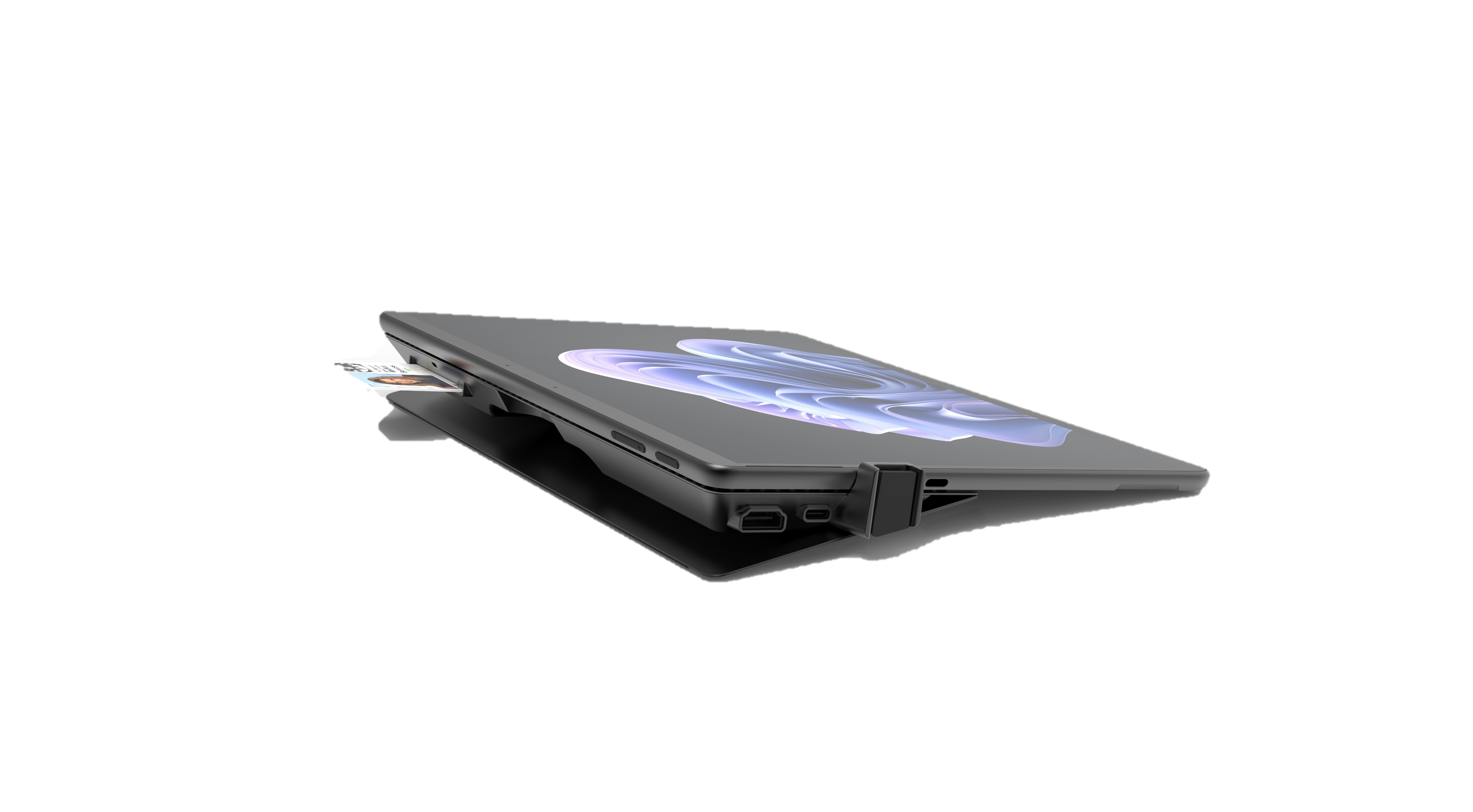 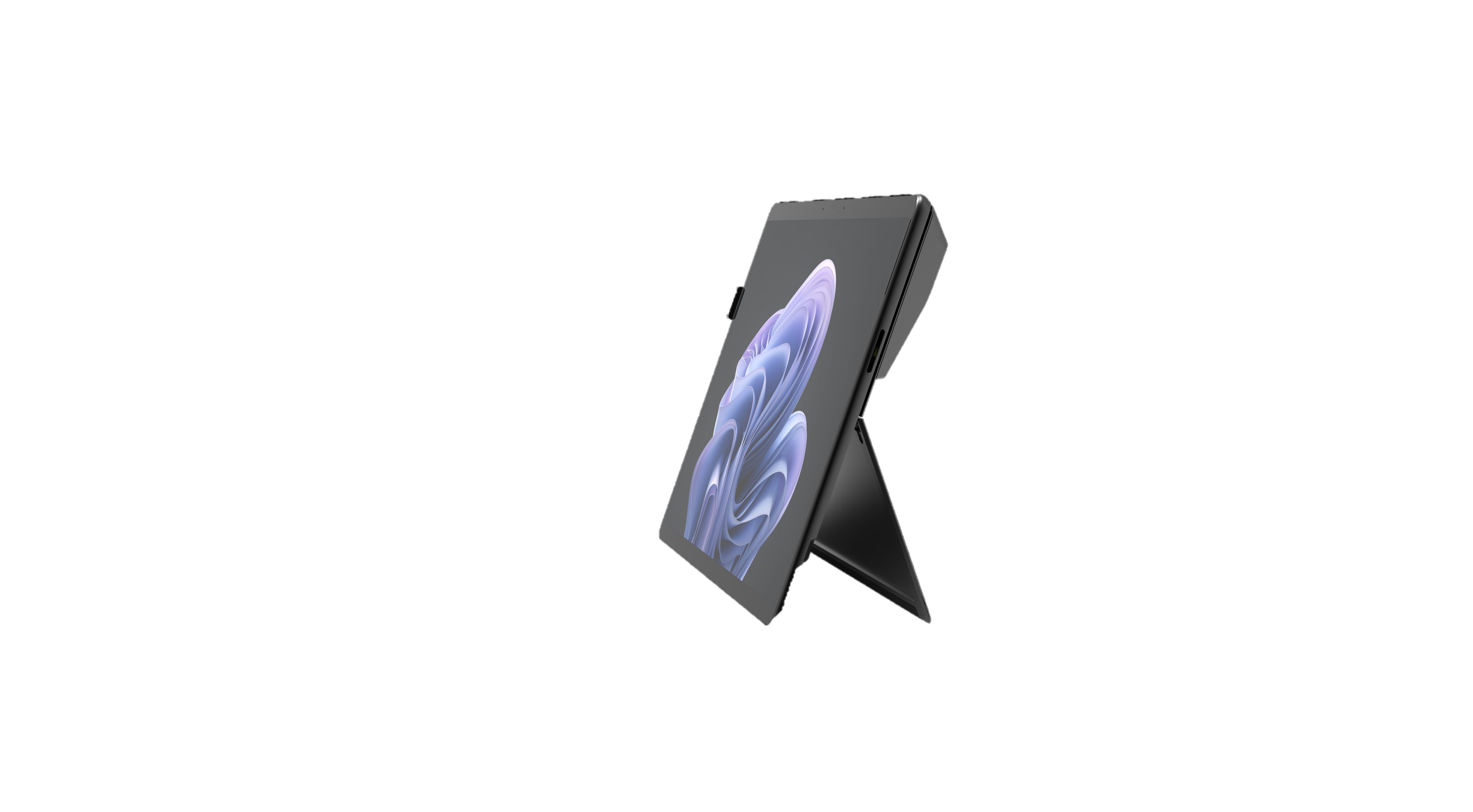 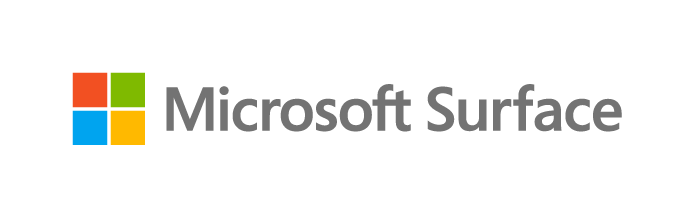 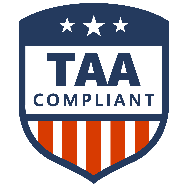 Surface Pro 9
Technical Specifications
1 System software uses significant storage space. Available storage is subject to change based on system software updates and apps. 1 GB = 1 billion bytes. 1 TB = 1,000 GB. See Surface.com/Storage for more details. 
2Components available through your Surface Commercial Authorized Device Reseller. Components can be replaced on-site by a skilled technician following Microsoft’s Service Guide. Microsoft tools (sold separately) may also be required for repair. Opening and/or repairing your device can present electric shock, fire and personal injury risk and other hazards. Use caution if undertaking do-it-yourself repairs. Device damage caused during repair will not be covered under Microsoft’s Hardware Warranty or protection plans. 
3 Requires Dolby Vision® encoded content and video.  
4 Weight not including Surface Pro Signature Keyboard and Surface Slim Pen 2 (sold separately).  
5 Battery life varies significantly based on usage, network and feature configuration, signal strength, settings and other factors. See aka.ms/SurfaceBatteryPerformance for details. 
6 Sold separately 
7 Tactile signals with Surface Slim Pen 2 can be experienced on some applications on Surface B&P running Windows 11. 
8 Activation required. If your device is managed by your  organization’s  IT department, contact your IT administrator for activation. After 30 days, you will be charged the applicable monthly or annual subscription fee. Credit card required. Cancel any time to stop future charges. See https://aka.ms/m365businesstrialinfo.   
9 Surface Pro 9 comes with Windows 11 Pro on ARM At this time, Surface Pierce with Windows 11 Pro on ARM will not install some games and CAD software, and some third-party drivers or anti-virus software. Certain features require specific hardware (see aka.ms/windows11-spec). Find out more in the FAQ 
10 For more information on registration in other markets check – link to be provided post GA 
11 Customer Replaceable Units (CRUs) are components available for purchase through your Surface Commercial Authorized Device Reseller. Components can be replaced on-site by a skilled technician following Microsoft’s Service Guide. Opening and/or repairing your device can present electric shock, fire and personal injury risks and other hazards. Use caution if undertaking do-it-yourself repairs. Device damage caused during repair will not be covered under Microsoft’s Hardware Warranty or protection plans. Components will be available shortly after initial launch; timing of availability varies by component and market.
12 Colors available on selected models only. Available colors, sizes, finishes, and processors may vary by store, market, and configuration.  
13 Microsoft’s Limited Warranty is in addition to your consumer law rights.